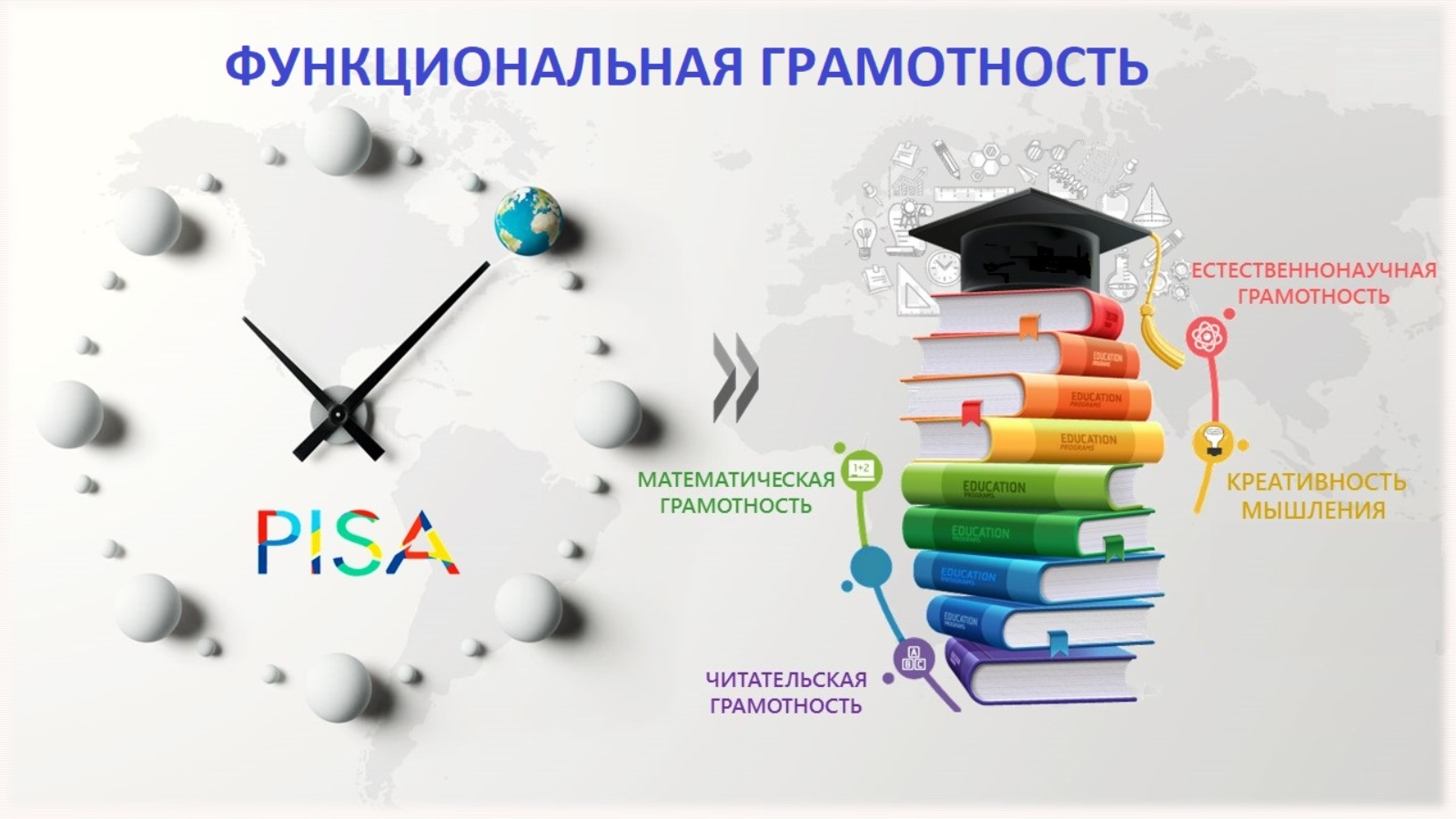 «Формирование предпосылок функциональной грамотности у детей дошкольного возраста»
Оцените знания по теме
Притча «Чайная церемония»
«Сегодня изучите обряд чайной церемонии», – сказал учитель и дал своим ученикам свиток, в котором были описаны тонкости чайной церемонии. Ученики погрузились в чтение, а учитель ушел в парк и сидел там весь день, молясь и размышляя. Ученики успели обсудить и выучить все, что было записано на свитке. Наконец, учитель вернулся и спросил учеников о том, что они узнали. — Вот что мы узнали о чае, напитке богов: «Белый журавль моет голову» – это значит, прополощи чайник кипятком, – с гордостью сказал первый ученик. — Бодхисаттва входит во дворец, – это значит, положи чай в чайник, – добавил второй. — Струя греет чайник, – это значит, кипящей водой залей чайник, – подхватил третий. Так ученики один за другим рассказали учителю все подробности чайной церемонии. Только последний ученик ничего не сказал. Он взял чайник, заварил в нем чай по всем правилам чайной церемонии и напоил учителя чаем. — Твой рассказ был лучшим, – похвалил учитель последнего ученика. – Ты порадовал меня вкусным чаем, и тем, что постиг важное правило: «Говори не о том, что прочел, а о том, что понял». — Учитель, но этот ученик вообще ничего не говорил, – заметил кто-то. — Дела всегда говорят громче, чем слова, – ответил учитель.
Выводы
Самые прочные знания, это те, которые добыты самостоятельным трудом

«Обучение в сотрудничестве» дает также положительные результаты, это интерактивный метод

Умение применять знания в жизни, это самое главное, чему мы должны учить детей
Задания по группам
Задание для 1 группы: Используя каждую букву слова «личность» записать личностные качества

Задание для 2 группы: Подобрать слова-синонимы к слову «функционировать»

Задание для 3 группы: Дать определение слову «грамотность»
Функционально грамотная личность
Это человек, думающий и действующий с высокой степенью самостоятельности и ответственности, умеющий добывать нужные ему знания, способный свободно использовать их для решения жизненно необходимых задач
Определение понятия
Функциональная грамотность – способность человека использовать приобретаемые в течение жизни знания для решения широкого диапазона жизненных задач в различных сферах человеческой деятельности, общения и социальных отношений

А. А. Леонтьев
Функциональная грамотность связана с готовностью:
Добывать знания

Применять знания и умения

Оценивать знания и умения

Осуществлять саморазвитие
Термин «Функциональная грамотность»
Был введен в 1957 году в документах ЮНЕСКО

В 2019 году в РФ дан старт реализации Национального проекта ОБРАЗОВАНИЕ. Срок реализации проекта 5 лет, основная цель -  повысить качество образования на всех уровнях и ступенях, сделать образование в РФ конкурентно-способным на мировом уровне.

Федеральный Проект «Образование» включает 8 подпроектов. Непосредственно  дошкольников затрагивают пять проектов: «Современная школа», «Успех каждого ребёнка», «Цифровая образовательная среда», «Поддержка семей имеющих детей», «Учитель будущего».

Каждый педагог дошкольной образовательной организации должен понимать, что  функциональная грамотность – это способность человека адаптироваться к окружающей среде и функционировать в ней, применяя уже имеющиеся знания в конкретных ситуациях, для решения разнообразных жизненных задач.
Задачи для групп:
Задача для 1 группы: Пачка чая стоит 120 рублей. В пачке 25 пакетиков чая. Сколько будет стоить 1 пакетик чая?

Математическая/финансовая  грамотность – способность человека определять и понимать роль математики в мире, в котором он живёт, использовать математические навыки в повседневной жизни
Задачи для групп:
Задача для 2 группы:  Вас попросили заварить чай. Не очень крепкий, ароматный, полезный. Какой чай и как Вы приготовите, используя собственный опыт?

Естественнонаучная-научная и экологическая грамотность – способность человека осваивать и использовать естественнонаучные знания для распознания и постановки вопросов, для освоения новых знаний и умения использовать их в дальнейшей жизни
Задачи для групп:
Задача для 3 группы:  Вы направились в магазин для покупки чая определенного сорта. Продавец продал Вам не тот, который бы Вам хотелось купить. Вы возвращаетесь в магазин, чтобы обменять товар. Какая грамотность, по Вашему мнению, пригодится для обмена покупки?

Формирование речевой активности, умение правильно и грамотно излагать свои мысли, иметь широкий словарный запас – следующий компонент функциональной грамотности на уровне дошкольного образования
Функциональная грамотность дошкольника
Математическая/финансовая грамотность
Естественно
научная-научная и экологическая грамотность
Социально-коммуникативная грамотность
Речевая активность
В основе функциональной грамотности  лежит формирование важнейших компетенций, закладываемых в предшкольный период и ориентированных на следующие показатели:
готовность успешно взаимодействовать с изменяющимся окружающим миром, используя свои способности для совершенствования;
возможность решать различные, в том числе нестандартные учебные и жизненные задачи, обладать сформированными умениями строить алгоритмы основных видов деятельности;
способность строить социальные отношения в соответствии с нравственно-этическими требованиями социума, правилами партнерства и сотрудничества;
совокупность рефлексивных умений, обеспечивающих оценку своей грамотности, стремление к дальнейшему образованию,  самообразованию и дальнейшему развитию, умением прогнозировать свое будущее
Формула успеха
«ОВЛАДЕНИЕ = УСВОЕНИЕ + ПРИМЕНЕНИЕ НА ПРАКТИКЕ»
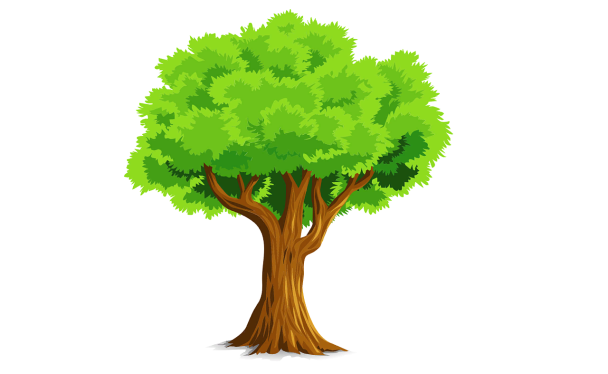 - Функционально грамотная личность

- Педагогические технологии

- Ключевые компетенции


- Педагог
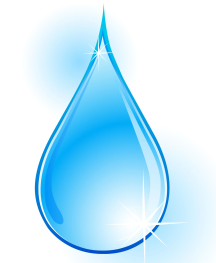 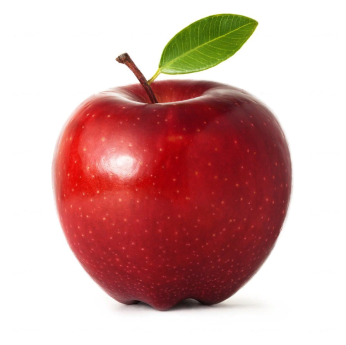 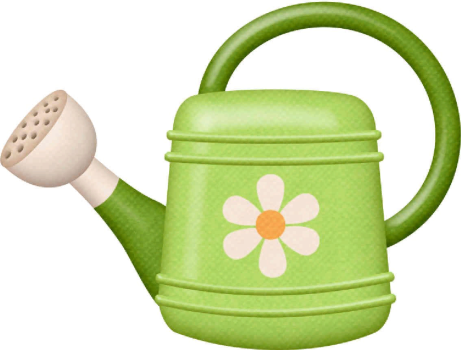 Задание для групп
Задание для 1 группы:  Подумайте, каким образом педагог может заниматься самообразованием, повышать свою квалификацию? Напишите на лейке.
Функционально грамотный педагог должен уметь
1. Мыслить критично: ставить под сомнение факты, которые не проверены официальными данными или источниками, обращать внимание на конкретность цифр и суждений. Задавать себе вопросы: точна ли услышанная или увиденная информация, есть ли у нее обоснование, кто ее выдает и зачем, каков главный посыл.
2. Развивать коммуникативные навыки: формулировать главную мысль сообщения, создавать текст с учетом разных позиций — своей, слушателя (читателя), автора. Не бояться выступать перед публикой, делиться своими идеями и выносить их на обсуждение.
3. Участвовать в дискуссиях: обсуждать тему, рассматривать ее с разных сторон и точек зрения, учиться понятно для собеседников выражать свои мысли вслух, изучить стратегии убеждения собеседников и ведения переговоров. Участвовать в конференциях и форумах.
4. Расширять кругозор: разбираться в искусстве, экологии, здоровом образе жизни, влиянии науки и техники на развитие общества. Как можно больше читать книг, журналов, изучать экспертные точки зрения. Можно периодически проверять свои знания в викторинах, интеллектуальных играх, участвовать в географических диктантах или «Тотальных диктантах» по русскому языку.
5. Организовывать процесс познания: ставить цели и задачи, разрабатывать поэтапный план, искать нестандартные решения, анализировать данные, делать выводы.
Задание для групп
Задание для 2 группы: Подберите педагогические технологии, помогающие сформировать и развить функционально грамотную личность дошкольного возраста?  Напишите их на струйках воды.
Педагогические технологии
Проблемно-диалогическая технология освоения новых знаний, позволяющая формировать организационные, интеллектуальные и другие умения, в том числе умение самостоятельно осуществлять деятельность учения;
Технология формирования типа правильной читательской деятельности, создающая условия для развития важнейших коммуникативных умений;
Технология проектной деятельности, обеспечивающая условия для формирования организационных, интеллектуальных, коммуникативных и оценочных умений (подготовка различных плакатов, памяток, моделей, организация и проведение выставок, викторин, конкурсов, спектаклей, мини- исследований, предусматривающих обязательную презентацию полученных результатов, и др.);
Информационные и коммуникационные технологии, использование которых позволяет формировать основу таких важнейших интеллектуальных умений, как сравнение и обобщение, анализ и синтез.
Задание для групп
Задание для 3 группы: Подберите ключевые компетенции (т.е. какими учебными действиями должен овладеть ребенок в предшкольный период). Напишите на яблоках.

Организационные, интеллектуальные, оценочные и коммуникативные
Что нужно поменять  педагогам ДОО в работе?
Стремиться к максимальной поддержке инициативы и самостоятельной активности детей в проектной деятельности, в решении образовательных и жизненных задач.
Использовать интегрированный подход, позволяющий решать задачи нескольких образовательных областей в рамках одного мероприятия (события).
В организации образовательных мероприятий максимально активизировать психические процессы (внимание, воображение, мышление).
 Познакомить родителей с национальным проектом «Образование», понятием «функциональная грамотность», оказать поддержку в организации развивающей работы в условиях семьи.
Внести изменения в среду группы, так чтобы само пространство группы стимулировало активности ребёнка (экспериментировать, наблюдать, творческая деятельность и др.) («среда группы – как второй педагог»).
Как это сделать?
Изучать практики поддержки детской инициативы, в т. ч. зарубежный опыт. / Подготовка с детьми различных плакатов.
Планировать и проводить образовательные мероприятия (в т. ч.  НОД) в группе и на прогулке, интегрируя несколько образовательных областей.
К каждому образовательному мероприятию, в независимости от образовательной области, подбирать игры, упражнения, организационные моменты способствующие развитию психических процессов. /Формировать картотеку интересных приёмов, игр, упражнений. / Создавать образовательные «проблемные ситуации».
В доступной форме представить основные положения проекта. / Показать открытое интегрированное образовательное мероприятие с детьми с последующим комментированием. / Организовывать мероприятия, где дети представят родителям результаты проекта, мини-исследования. / Активно привлекать родителей к совместной детско-взрослой исследовательской, проектной деятельности.
Познакомиться с опытом организации среды в других ДОУ/ Не бояться пробовать.
Функциональная грамотность детей
- это определенный уровень образованности детей дошкольного возраста на ступени дошкольного образования, выражающий степень овладения детьми ключевыми компетенциями
«Мои ученики будут узнавать новое не от меня;
Они будут открывать это новое сами.
Моя задача - помочь им раскрыться и развить собственные идеи»

Иоганн Генрих Песталоцци